E70
zone
zagreb
metal
voda
industries
plin
timber
Radna snaga
textile
Big potential
Poduzetnička zona
slavoNia
Exellent geographical position
Dtk  network
struja
airport
NOVSKA
D4
near highway
tax grace period
Enterprise / Business zone
railway junction
Riječni transport
invest
Hrvatska
Greenfield investment
85 ha
… u srcu Hrvatske – korak do bilo gdje …
Poduzetnička zona NOVSKA ***** Enterprise – Business zone
… u srcu Hrvatske – korak do bilo gdje …
Poštovani gospodarstvenici, poduzetnici , obrtnici i budući ulagači,
 
Poduzetnička zona Novska u Novskoj na površini 85 hektara zemljišta s mogućnostima priključka na svu komunalnu infrastrukturu smještena je između dvije vrlo značajnih prometnica europske važnosti.
Autocesta A3 kao dio E70 spaja Zagreb s Beogradom, dok željeznička pruga Srednju Europu s Balkanom. 

Poduzetnička zona Novska jedna je od najvećih poduzetničkih zona u Hrvatskoj s vrlo dobrom prometnom povezanošću, svojim položajem u blizini Zagreba, ali i većih gradova u Bosni i Hercegovini, s mogućnošću korištenja rijeke Save kao plovnog puta svakako omogućuje poduzetnicima poželjno mjesto za nove Greenfield investicije. 
 
Gradska uprava i ja osobno stojimo na raspolaganju za dodatne informacije te Vas pozivamo da posjetite jedan od najljepših malih gradova kontinentalne Hrvatske, grad bogatih šuma, grad športa i kulture, ali i grad koji je spreman za nove razvojne projekte.
  

mr.sc. Vlado Klasan
Gradonačelnik
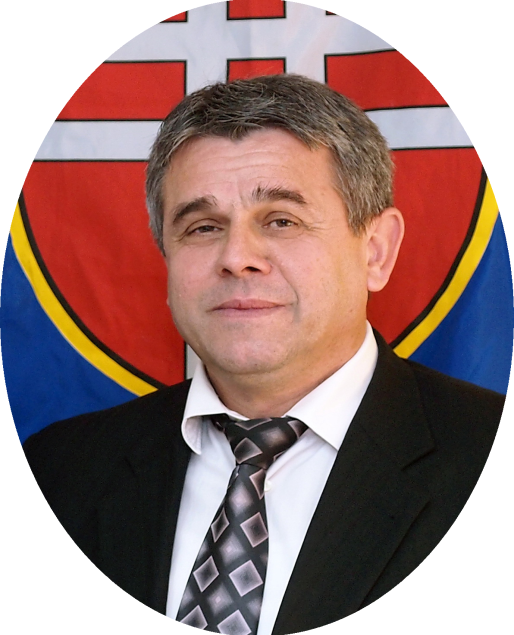 Poduzetnička zona NOVSKA ***** Enterprise – Business zone
… u srcu Hrvatske – korak do bilo gdje …
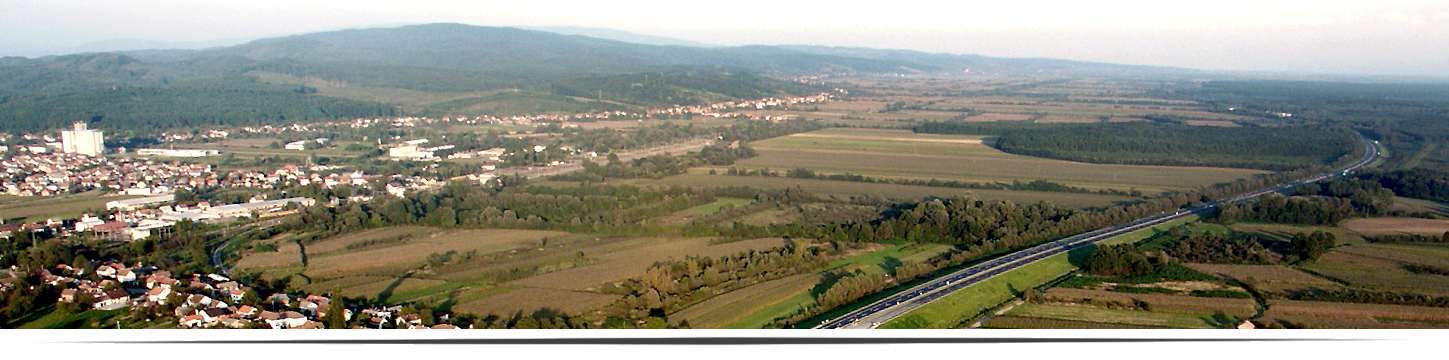 85 ha zemljišta
slobodno formiranje parcele
Institucijska potpora
poticaji  ulagačima
Agencija za investicije i konkurentnost *** Grad NOVSKA
koristi za ulagače
potpora na prodajnu cijenu zemljišta
potpora na naknadu za pravo građenja
* u skladu sa planiranim zapošljavanjem
Poduzetnička zona NOVSKA ***** Enterprise – Business zone
… u srcu Hrvatske – korak do bilo gdje …
prometna povezanost
AUTOPUT
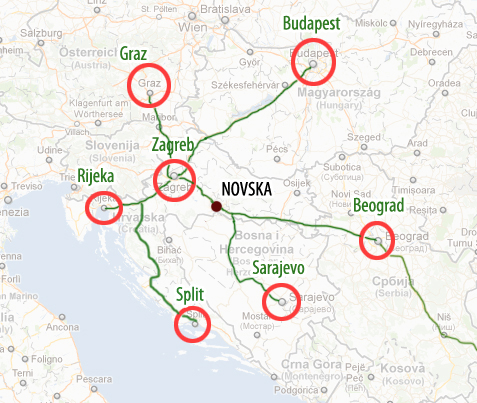 E70 
 izlaz s autoceste A3 (Zagreb-BG)
Poduzetnička zona NOVSKA ***** Enterprise – Business zone
… u srcu Hrvatske – korak do bilo gdje …
prometna povezanost
ŽELJEZNICA
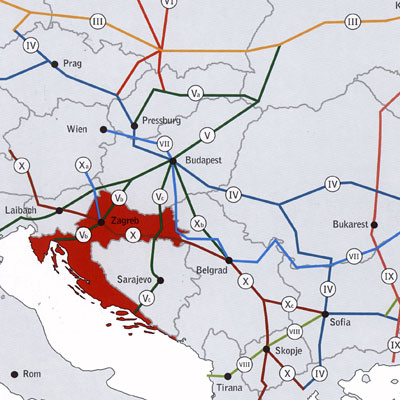 X. panEuropski koridor 
 (Salzburg – Zagreb – Beograd - Istanbul)
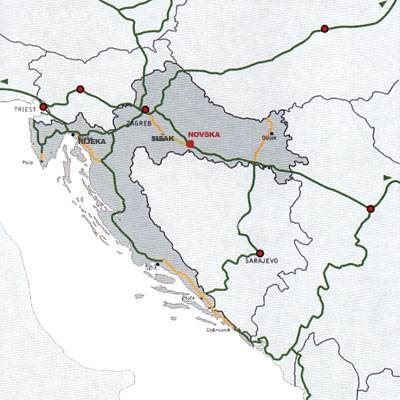 Riječna luka 
	SISAK          67 km
Morska luka 
	RIJEKA      260 km
Granični prijelaz 
	u BiH          10 km
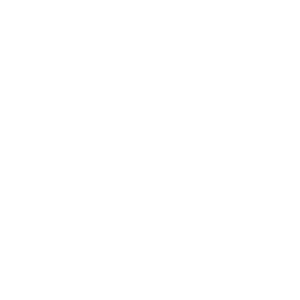 Poduzetnička zona Novska  je jedina u RH smještena pored željezničkog kolodvora.
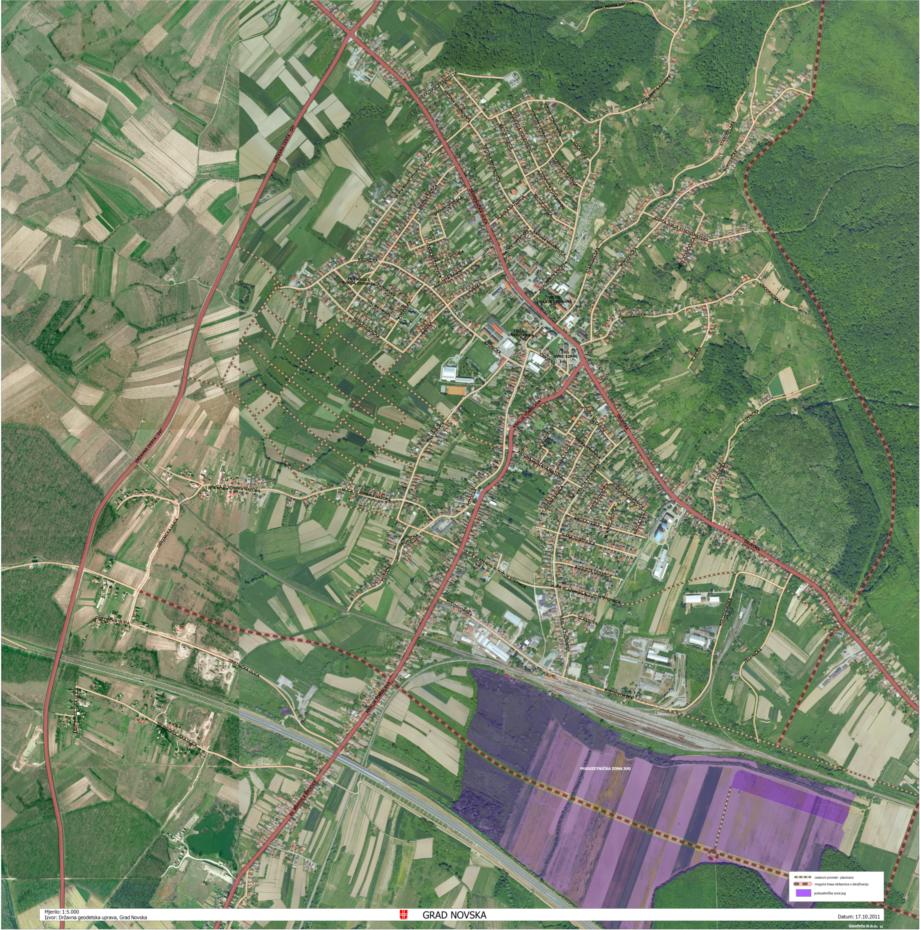 Poduzetnička zona NOVSKA ***** Enterprise – Business zone
… u srcu Hrvatske – korak do bilo gdje …
Novska
Town
Railway 10th corridor
Salzburg-Zagreb-Belgrade-Istanbul
Enterprise/Business zone  NOVSKA
Highway A3 
Zagreb - Belgrade
Poduzetnička zona NOVSKA ***** Enterprise – Business zone
… u srcu Hrvatske – korak do bilo gdje …
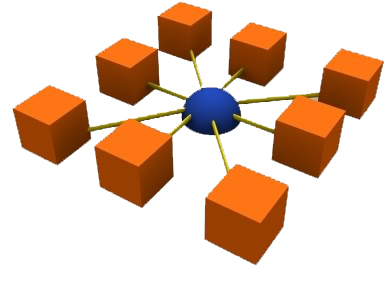 infrastruktura
Električna energija                                     1 MW
       (Ovisno o potrebi moguće je i povećanje kapaciteta)

Pitka & industrijska voda                         44 m3/h

DTK (detaljna telekomunikacijska mreža)

Plin                                                         1000 m3/h
       (Moguć priključak na glavni plinovod – 1.000.000 m3/h)

Kanalizacija, javna rasvjeta

Neposredna blizina trase naftovoda
Industrijski željeznički kolosjek
Poduzetnička zona NOVSKA ***** Enterprise – Business zone
… u srcu Hrvatske – korak do bilo gdje …
POTPORE ulaganjima
Početna prodajna cijena zemljišta  4 €/m2
Subvencija na prodajnu cijenu zemljišta
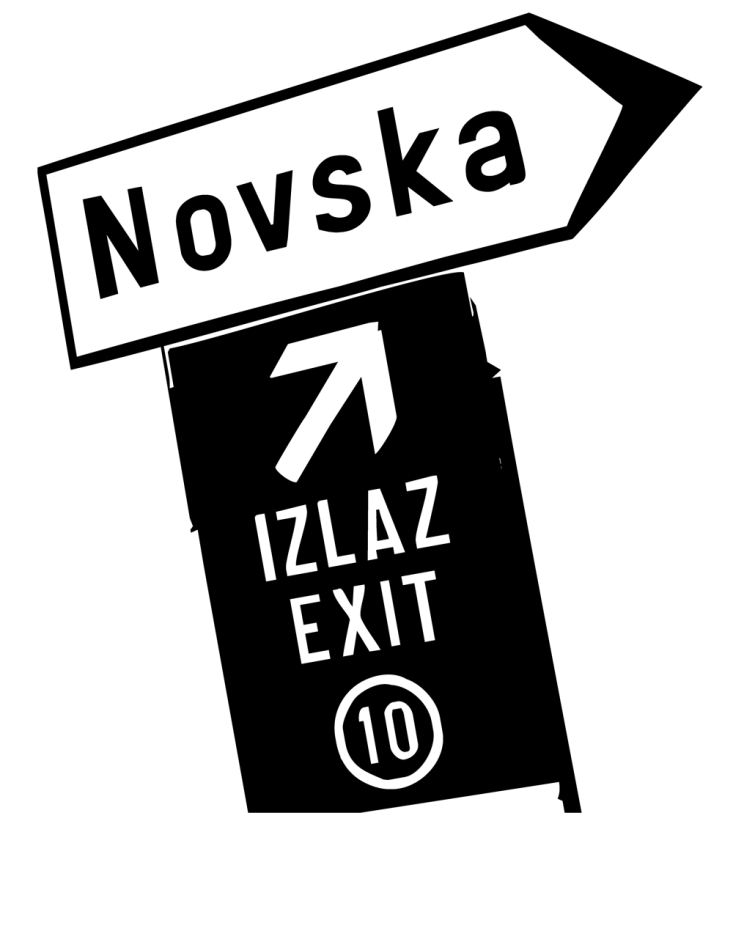 * u skladu sa planiranim zapošljavanjem
Subvencija na naknadu za pravo građenja
* u skladu sa planiranim zapošljavanjem
Poduzetnička zona NOVSKA ***** Enterprise – Business zone
… u srcu Hrvatske – korak do bilo gdje …
POTPORE ulaganjima
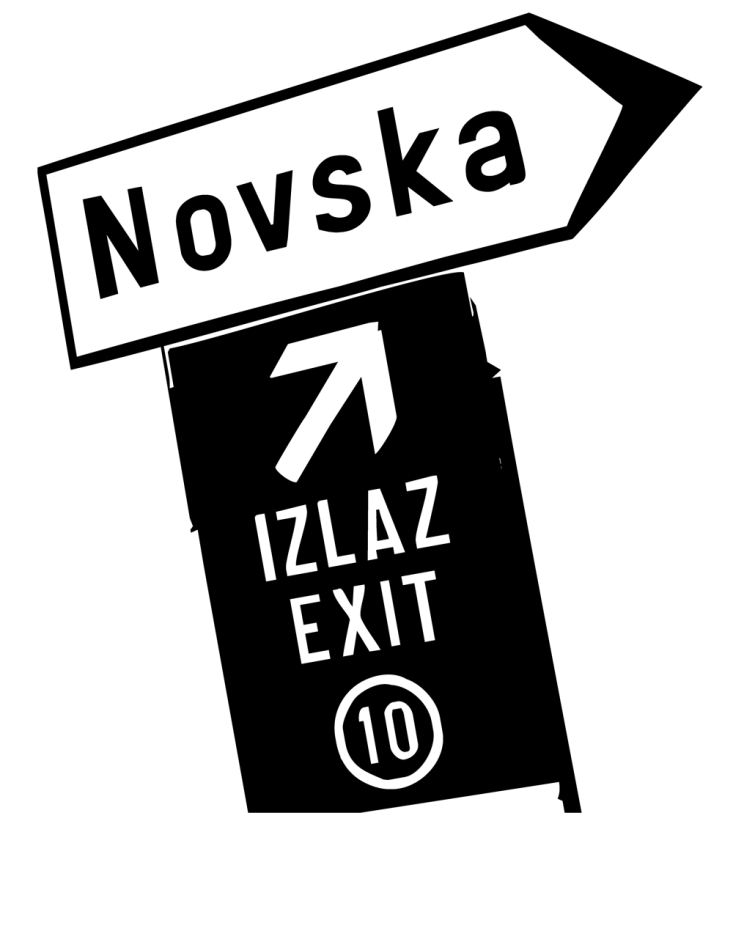 Oslobođenje od plaćanja komunalnog doprinosa
Oslobođenje od plaćanja angažirane snage el.en.
* u prve dvije godine poslovanja
Oslobođenje od plaćanja komunalne naknade
Oslobođenje od plaćanja poreza na Tvrtku
Poduzetnička zona NOVSKA ***** Enterprise – Business zone
… u srcu Hrvatske – korak do bilo gdje …
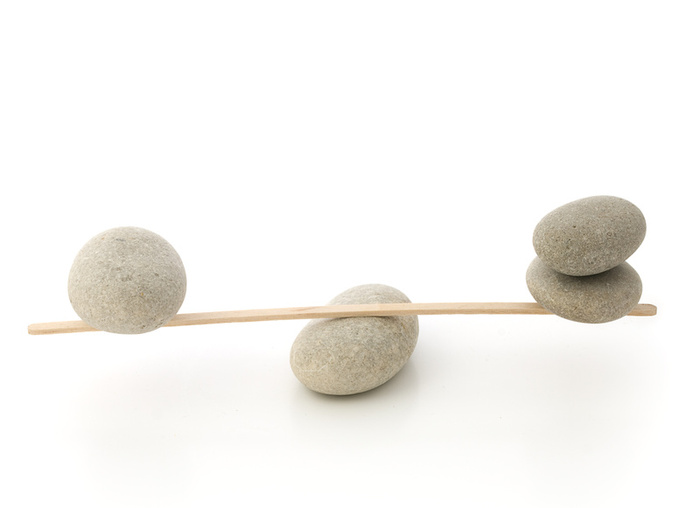 POTPORE ulaganjima
Primjer izračuna ulaganja za zemljište od 10ha i poslovnu zgradu od 120.000 m3
Poduzetnička zona NOVSKA ***** Enterprise – Business zone
… u srcu Hrvatske – korak do bilo gdje …
RADNA SNAGA
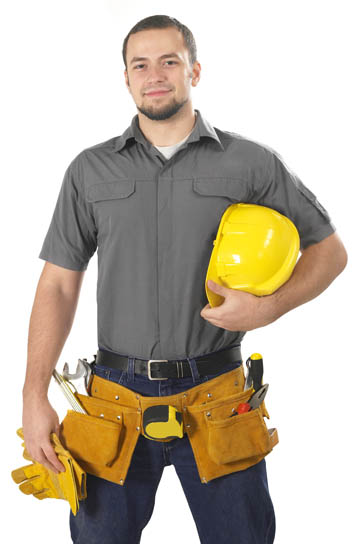 Službeni podatak – cca 2.004 nezaposlene osoba u Gradu Novska

Od toga: VSS/55; VŠS/63; SSS/480; KV-VKV/671


Cca 5.440 nezaposlenih na udaljenosti cca. 40 km

Zbog dobre prometne povezanosti, radna snaga ne dolazi u pitanje

U slučaju veće potrebe za radnom snagom s posebnim vještinama, postoji mogućnost prekvalifikacije u lokalnoj ustanovi za obrazovanje odraslih (Pučko otvoreno učilište Novska, u planu izgradnja Regionalni edukacijski i inovacijski centar u Poduzetničkoj zoni Novska)

Također je moguće i financiranje edukacije i prekvalifikacije postojeće radne snage preko programa HZZ-a
Poduzetnička zona NOVSKA ***** Enterprise – Business zone
… u srcu Hrvatske – korak do bilo gdje …
GRAD NOVSKA
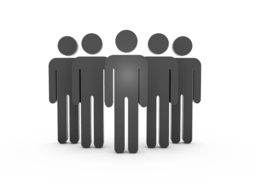 Novska je smještena u zapadnoj Slavoniji, unutar Sisačko-moslavačke županije i okružena je gradovima Kutina, Pakrac i Nova Gradiška, kao i parkom prirode i ornitološkim rezervatom, Lonjsko Polje.

Grad čine 23 naselja s 13 518 stanovnika, a obuhvaća površinu od 320 km2.
13.518
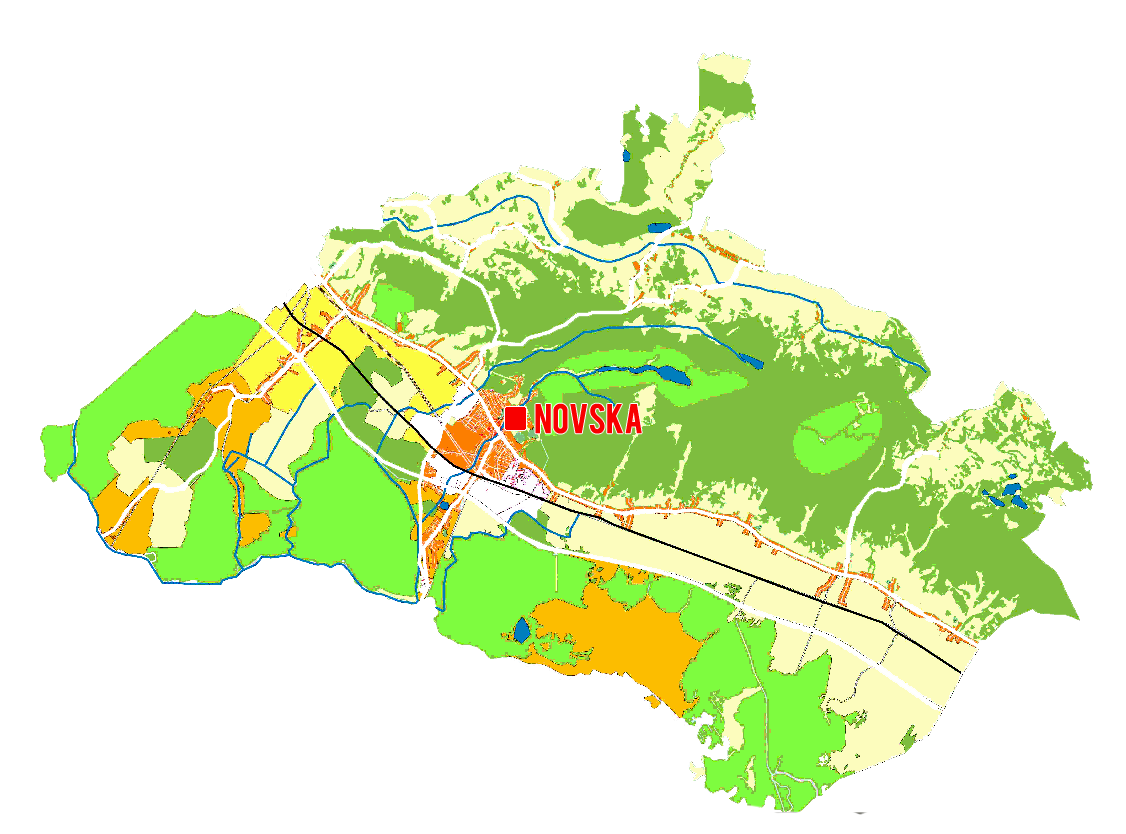 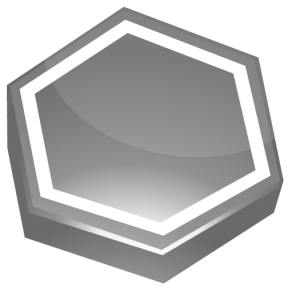 320 km2
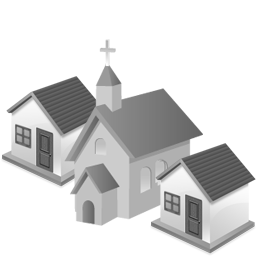 23
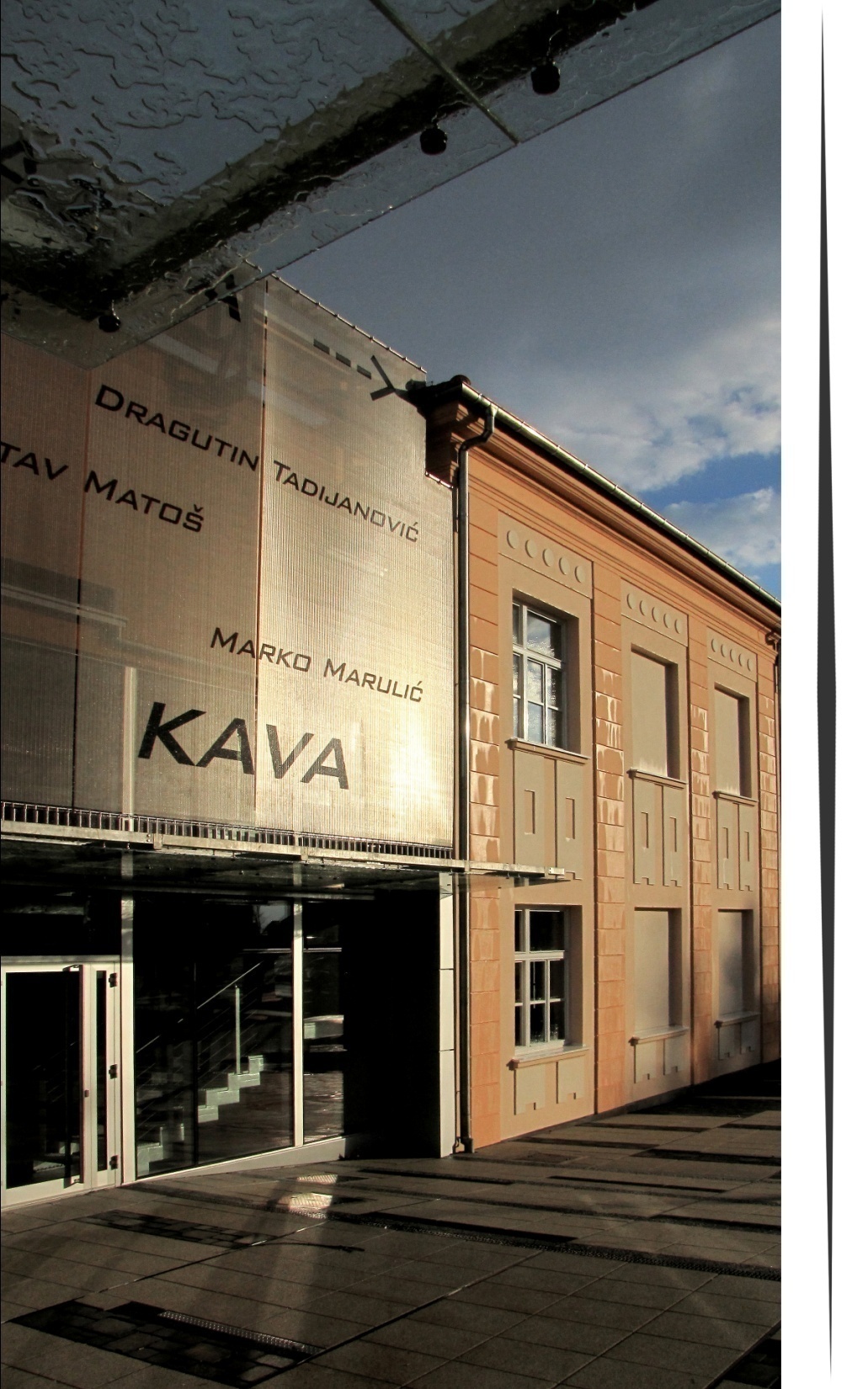 Poduzetnička zona NOVSKA ***** Enterprise – Business zone
… u srcu Hrvatske – korak do bilo gdje …
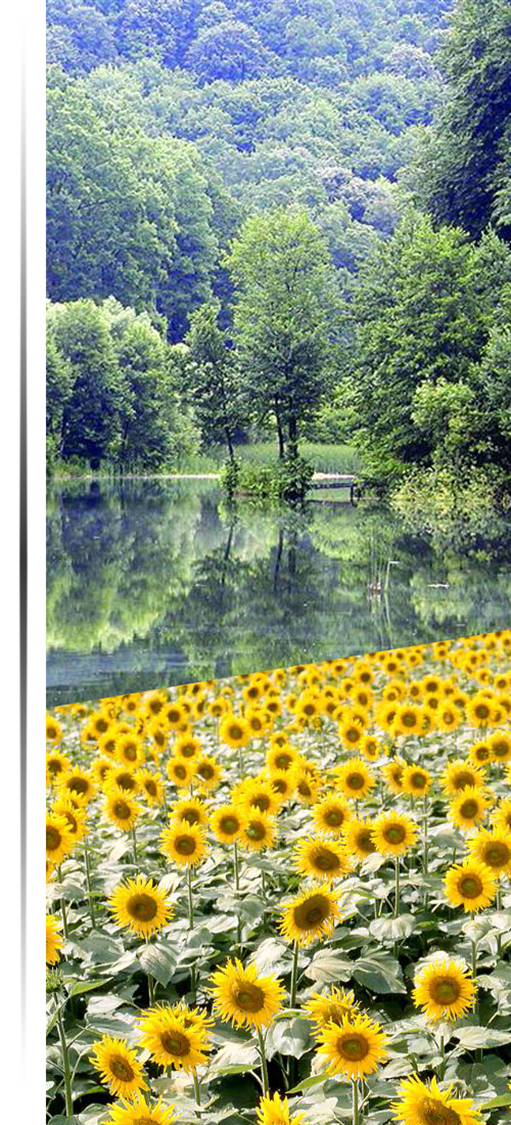 GRAD NOVSKA
RADNA SNAGA
između  
 netaknute prirode
i 
postignuća civilizacije
Poduzetnička zona NOVSKA ***** Enterprise – Business zone
… u srcu Hrvatske – korak do bilo gdje …
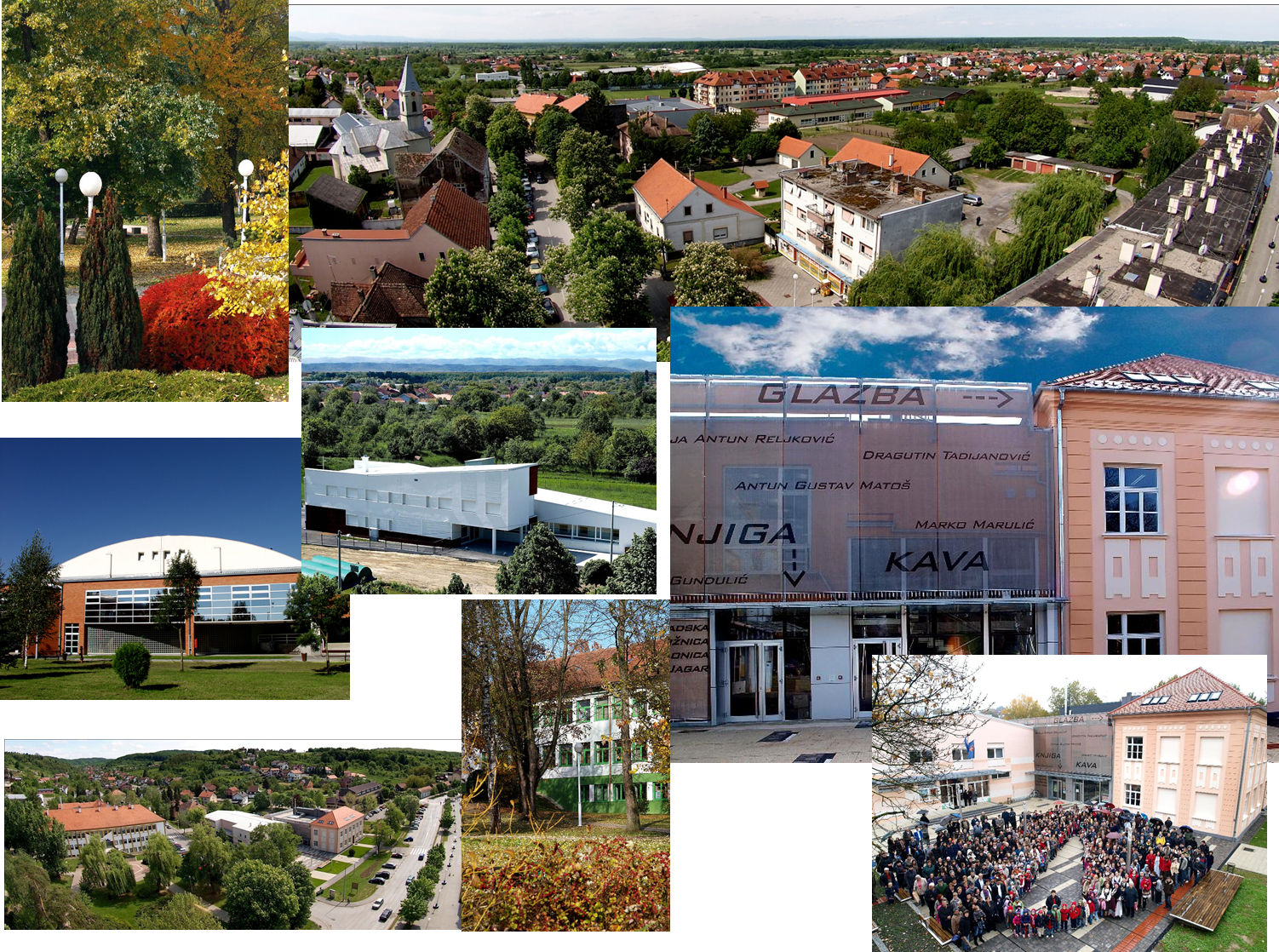 NOVSKA  sada
Poduzetnička zona NOVSKA ***** Enterprise – Business zone
KONTAKT:
Upravni odjel za gospodarstvo, poljoprivredu, turizam i fondove EU
e-mail:gospodarstvo@novska.com
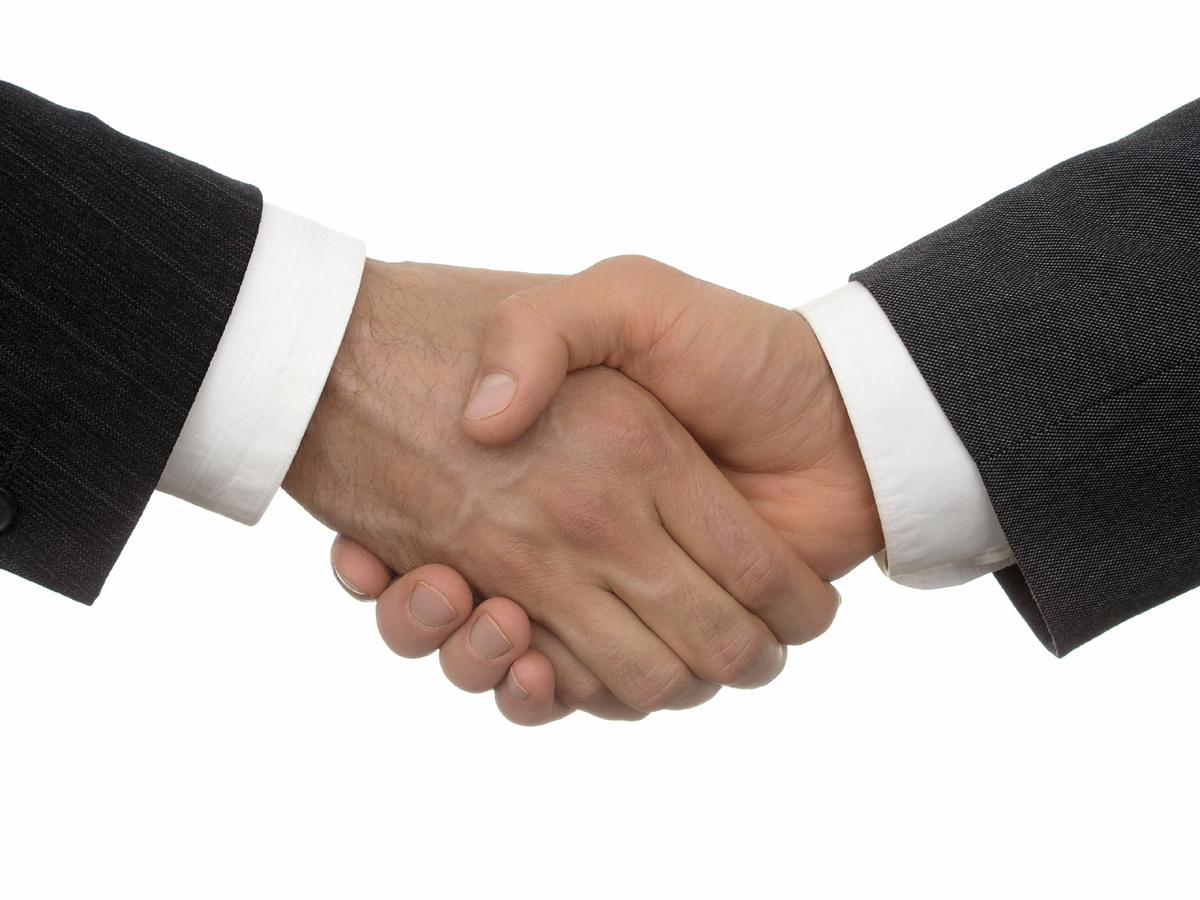 www.pznovska.com
www.novska.hr
Poduzetnička zona NOVSKA ***** Enterprise – Business zone
Welcome !
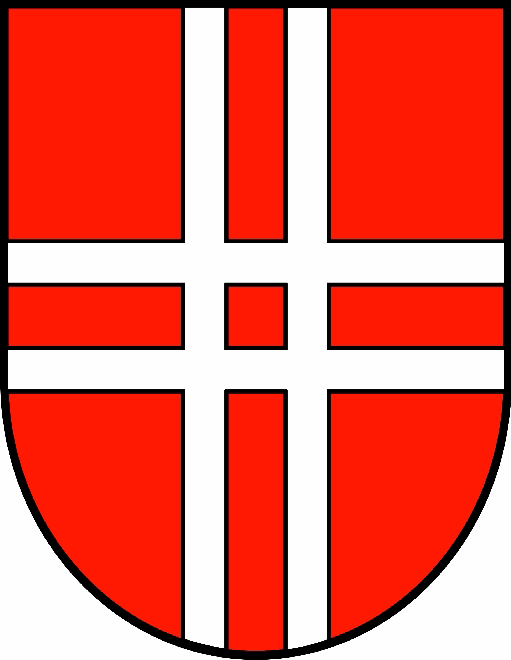 TOWN  of NOVSKA
Your  best  Friend to the Investment …